Avaliação dos discentes sobre disciplina ATPA I 2020
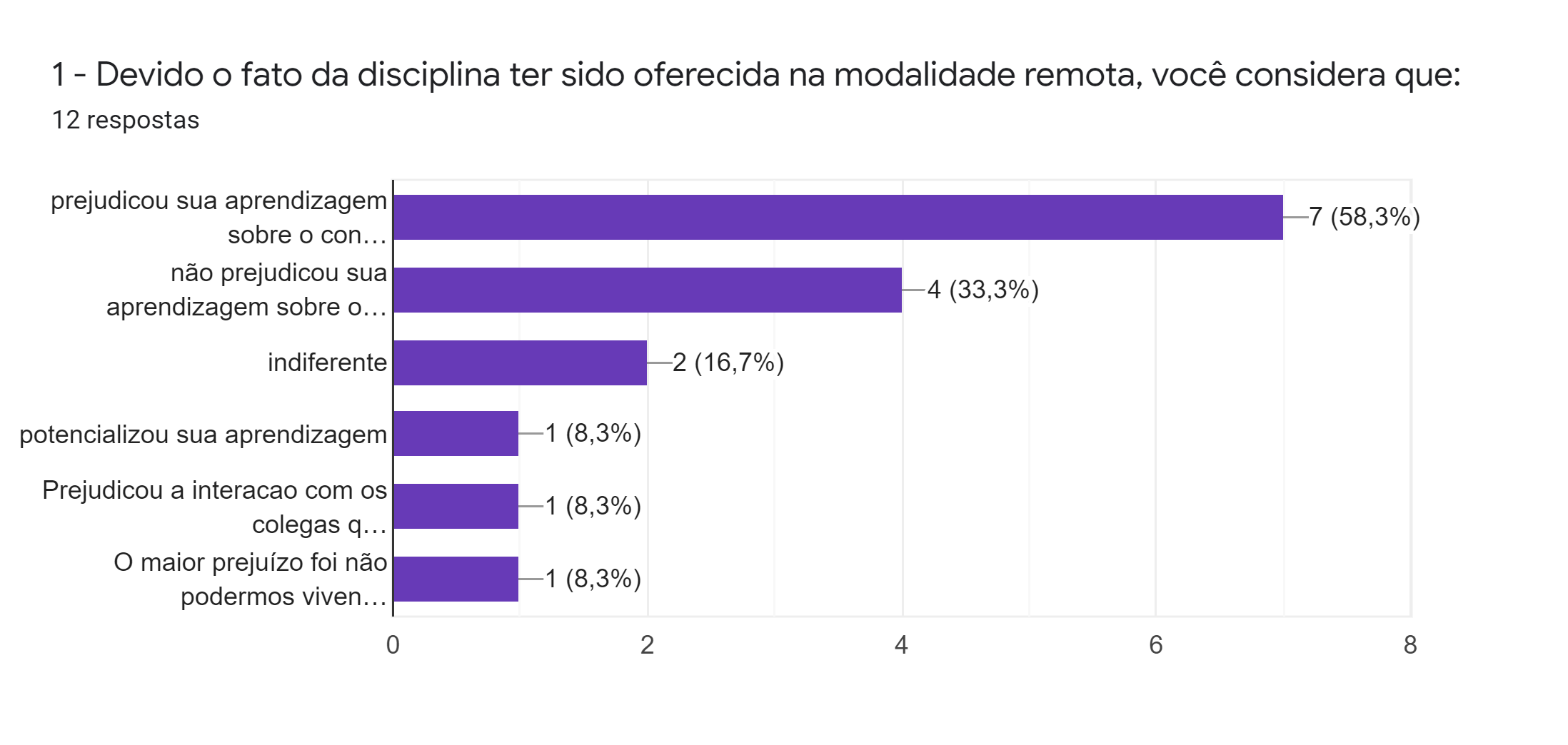 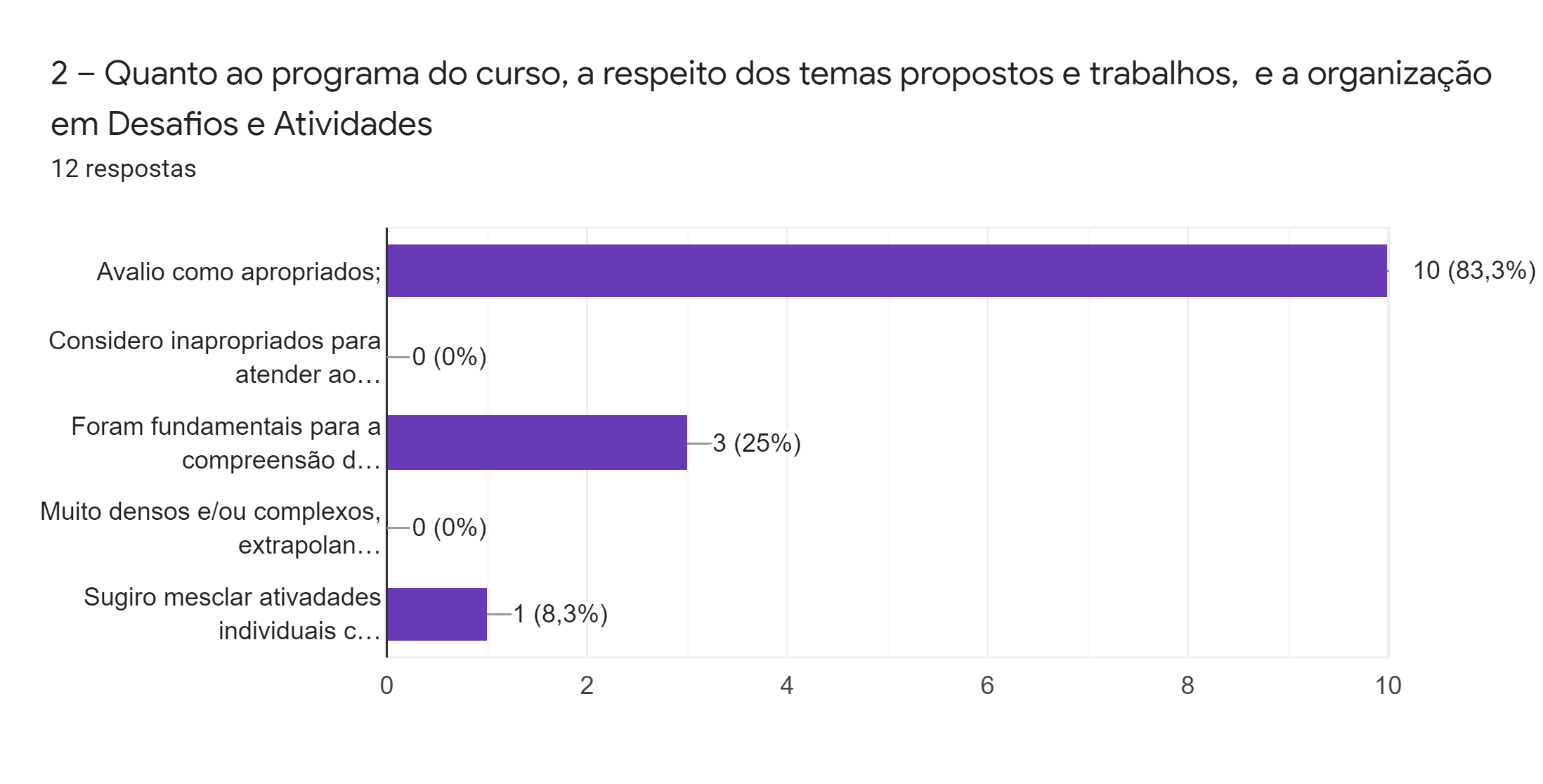 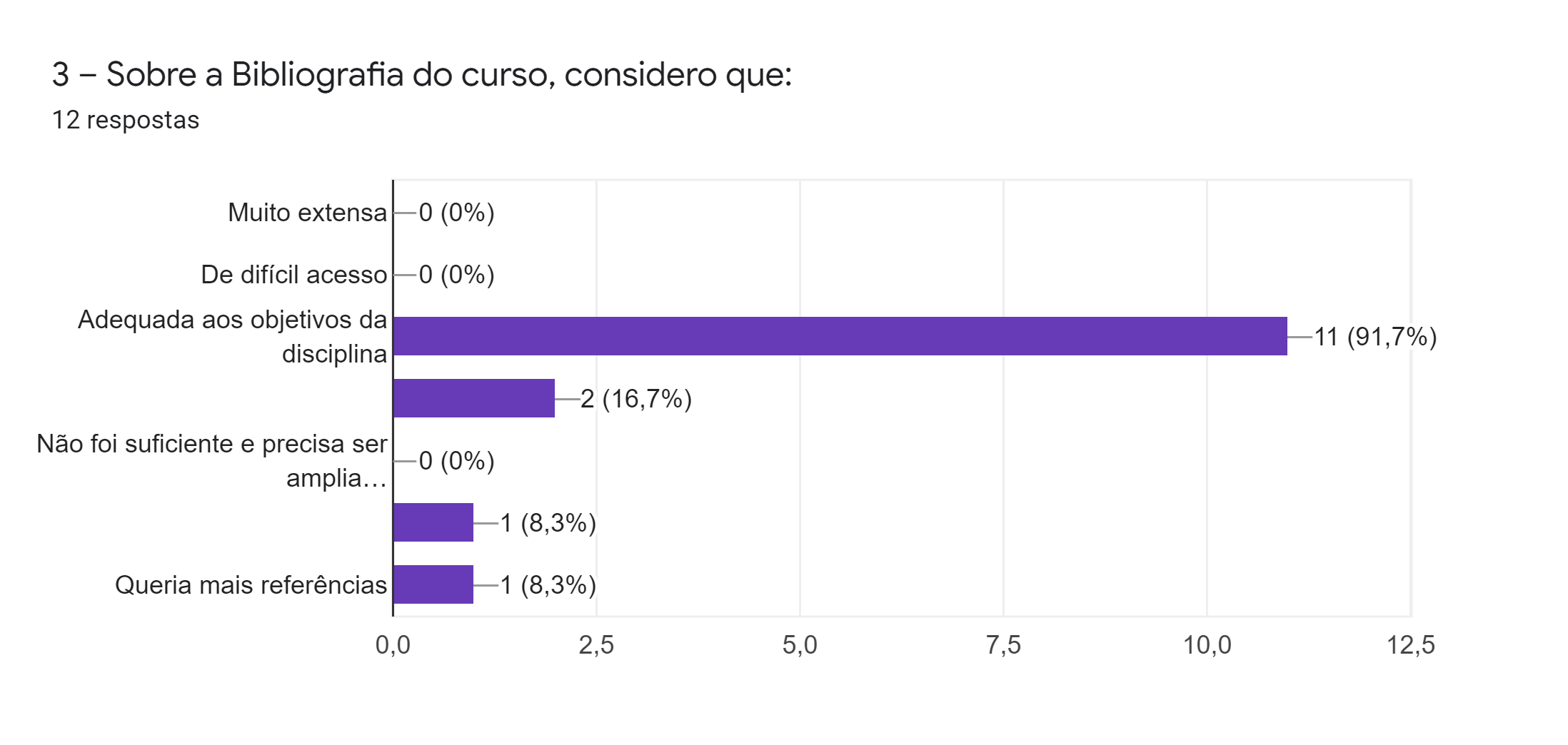 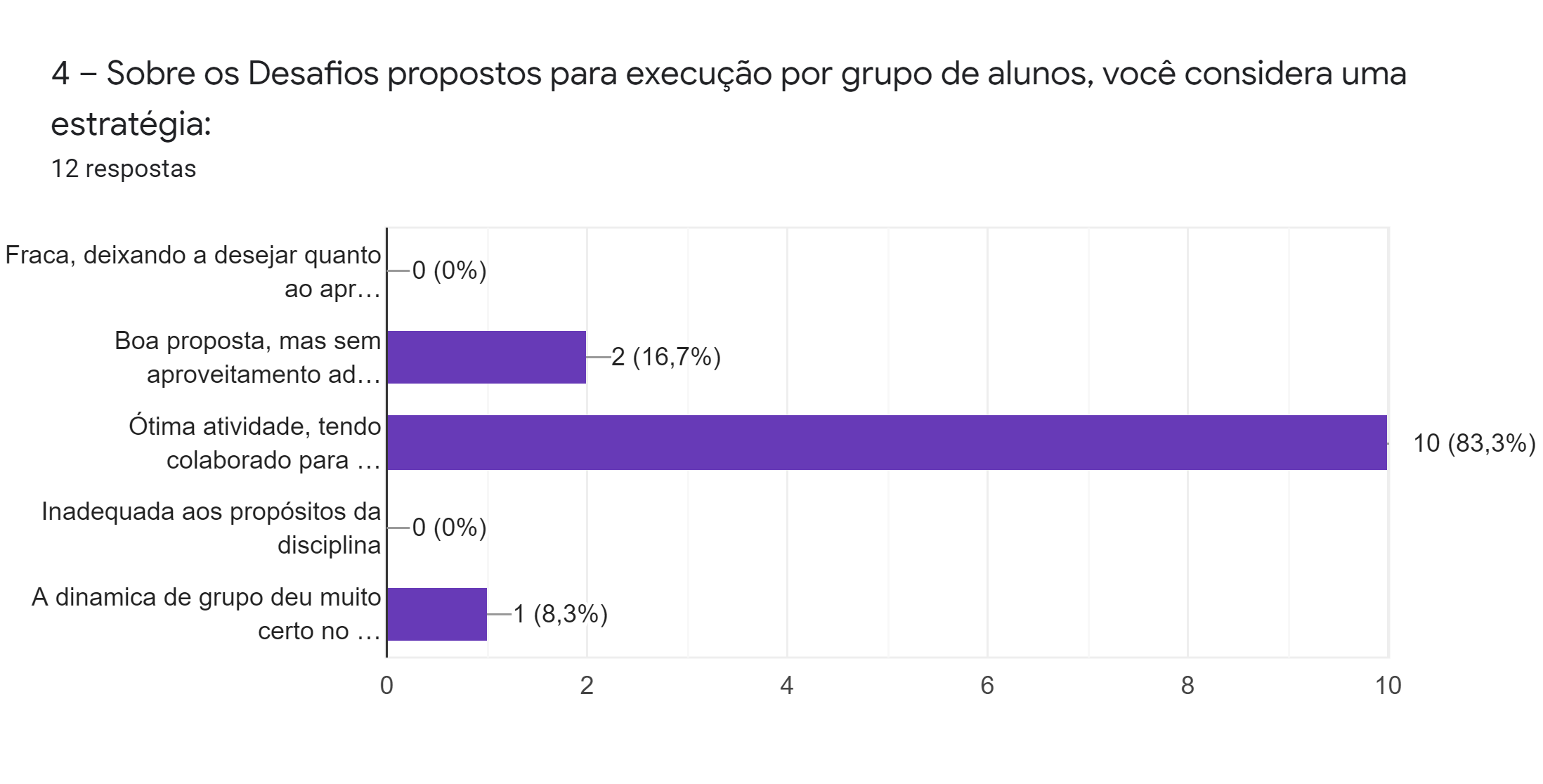 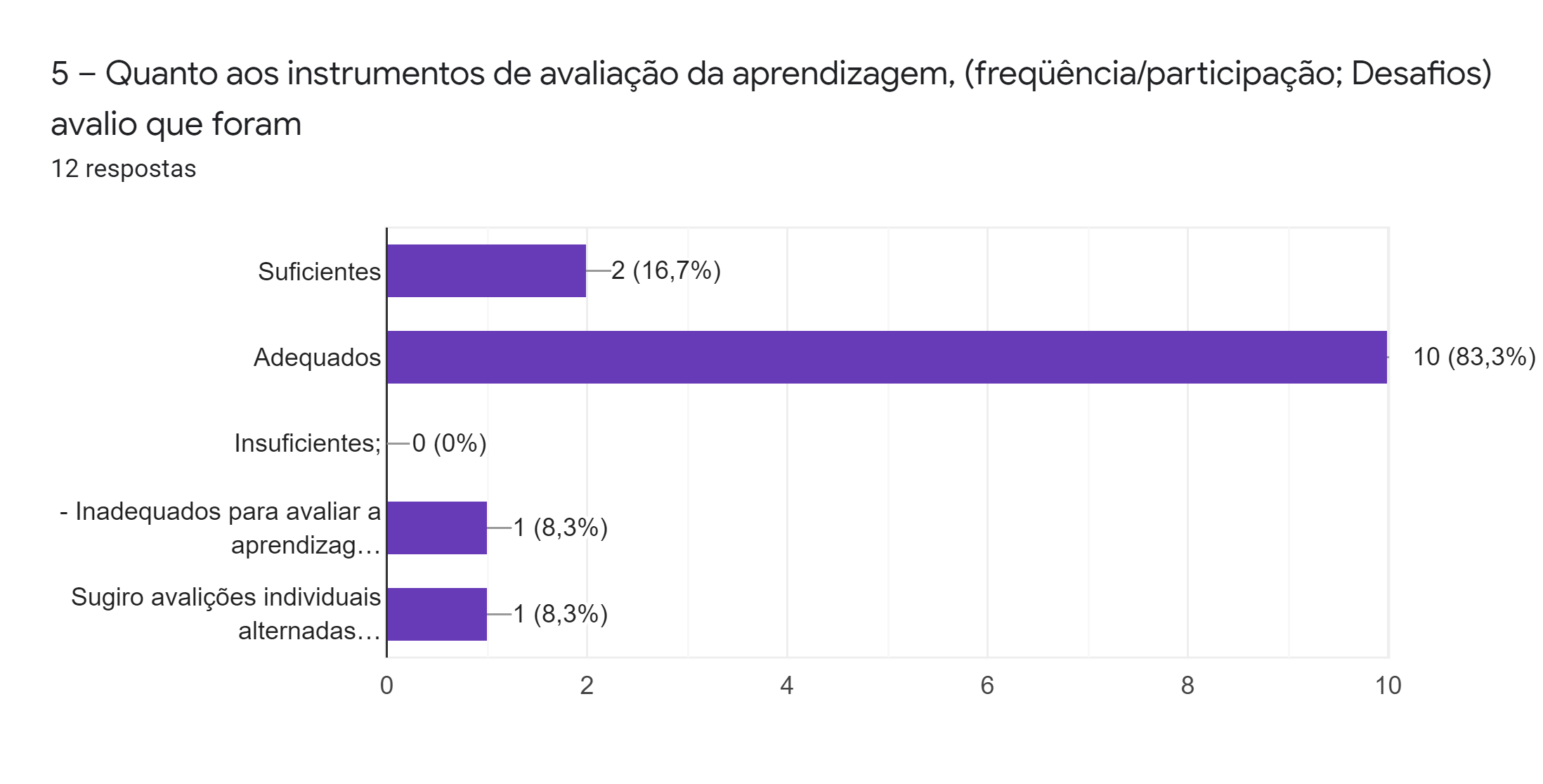 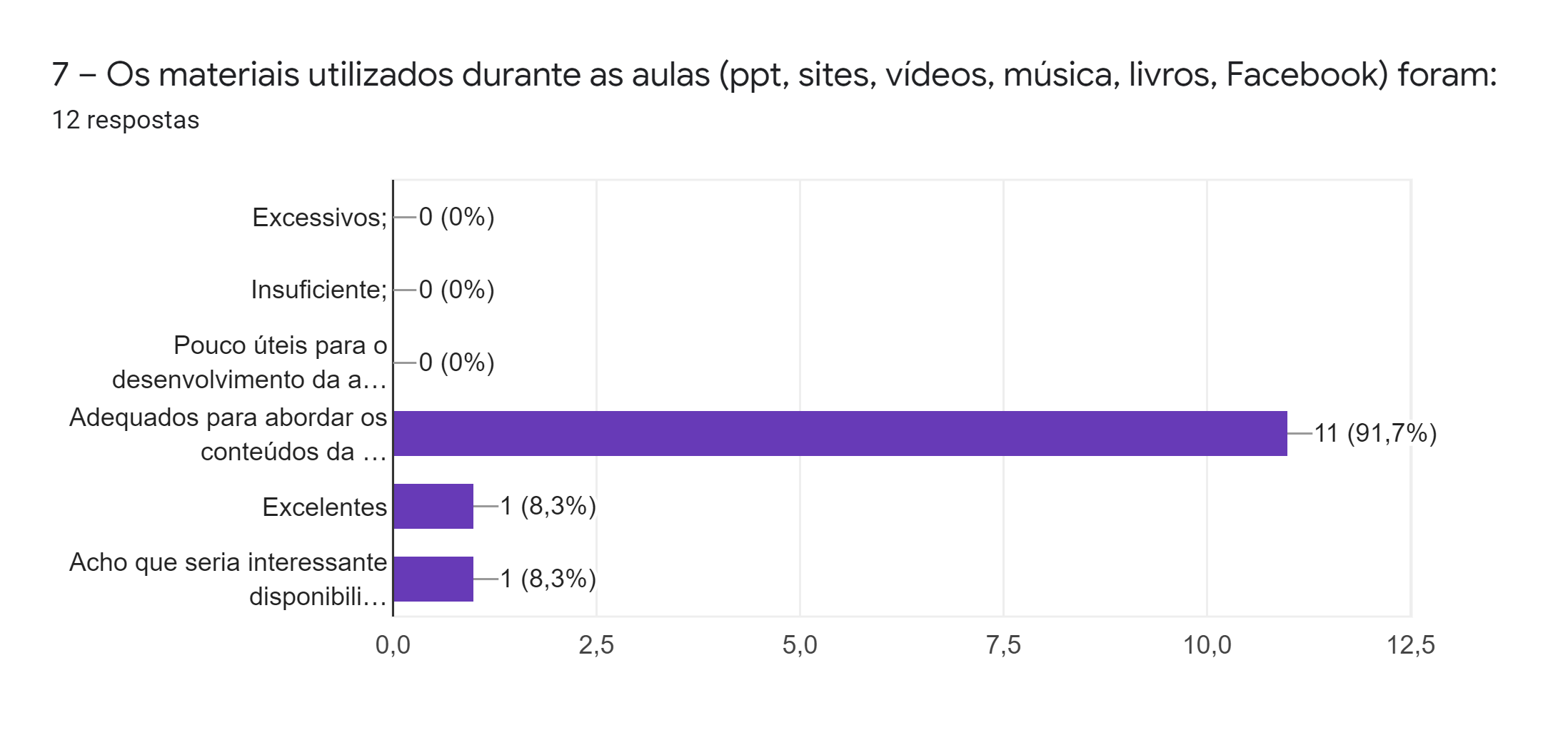 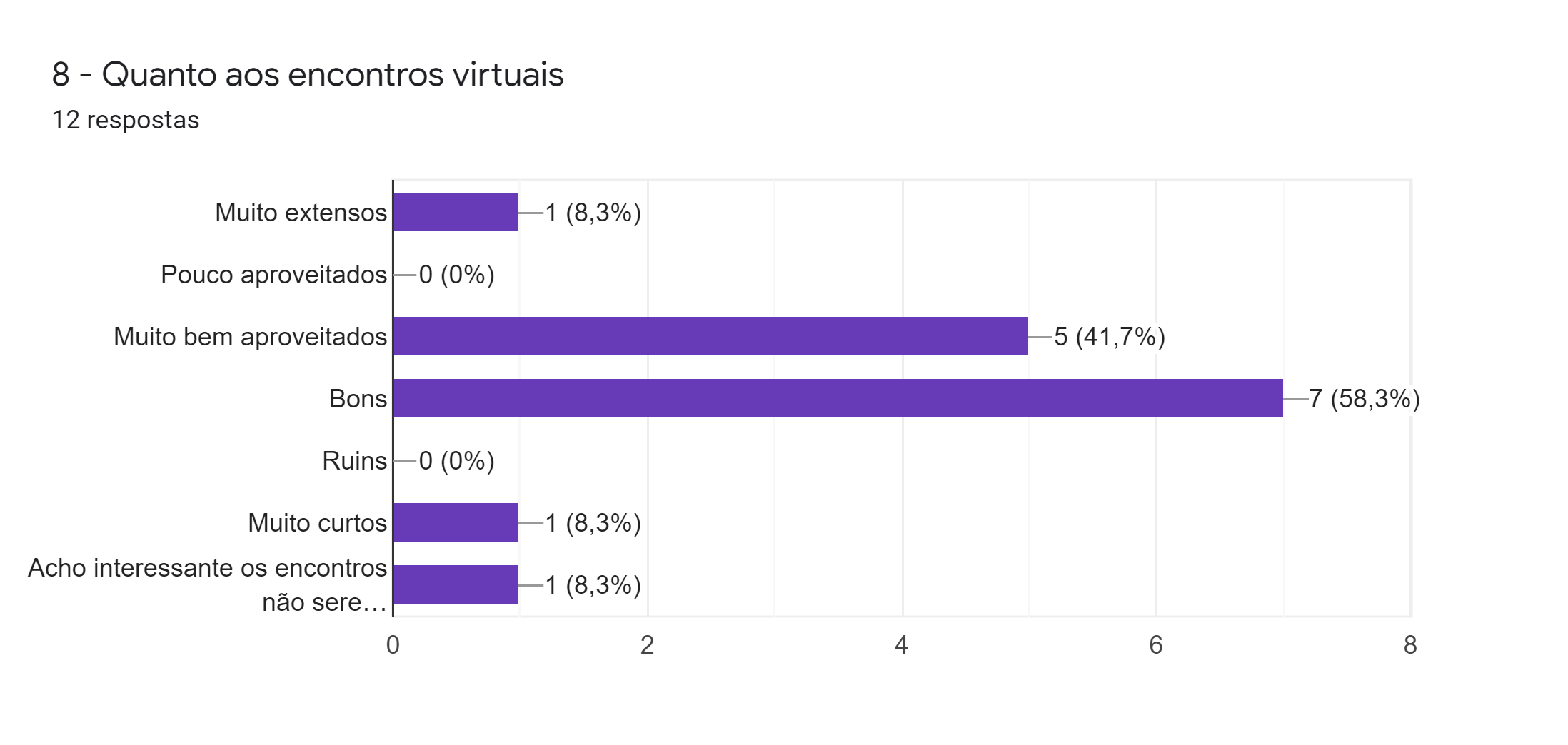 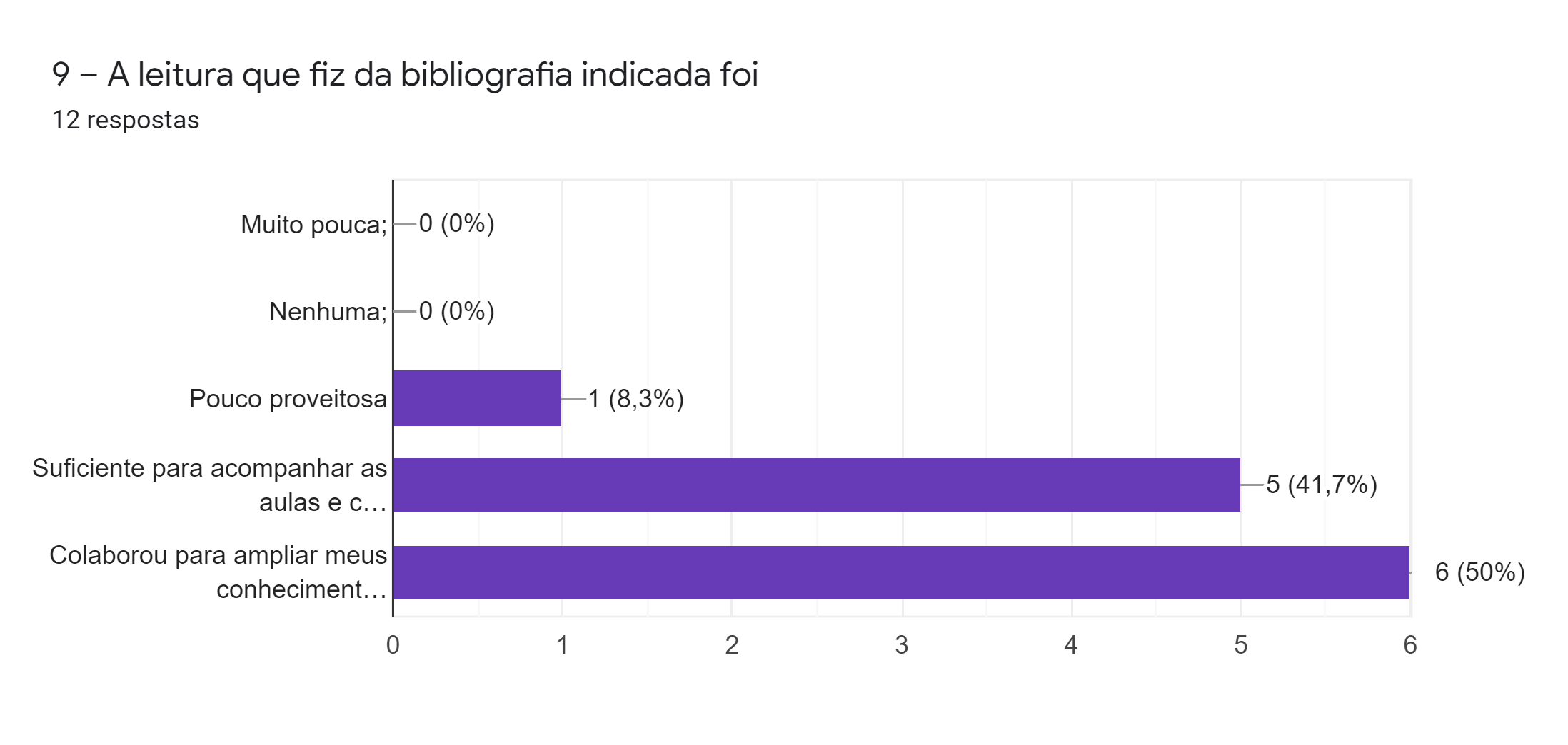 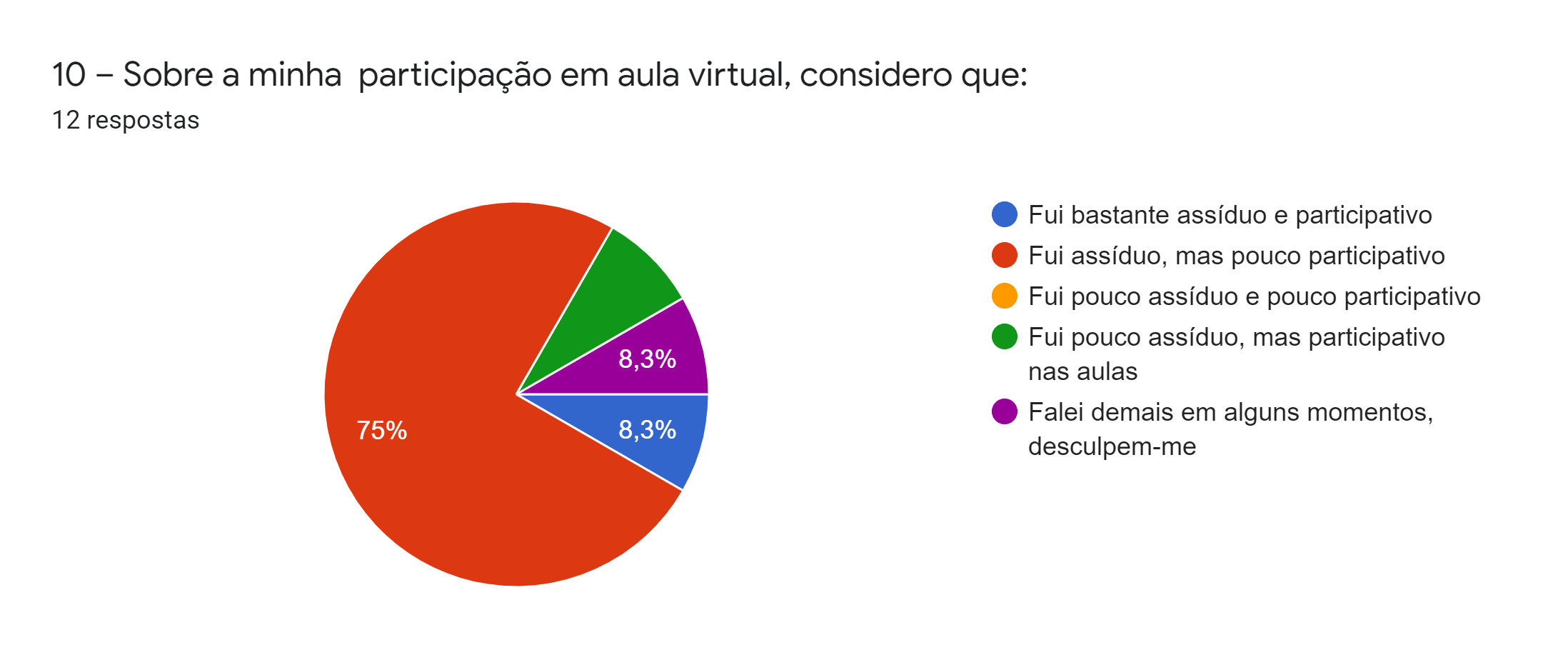 11 – Que avaliação você faz sobre seu aproveitamento nesta disciplina?
Considero que aproveitei bem, embora não tenha conseguido assistir todas as aulas em tempo real. Sempre assisti as gravações. E participei dos desafios propostos.
Essa disciplina foi importante pra introdução dos contextos educomunicativos e foi extremamente estimulante e me fez mais interessada em pesquisar sobre e atuar.
Poderia ser melhor
Excelente
9
Eu aproveitei todo o conteúdo aplicado e participei pouco dos encontros virtuais. Mas me dediquei bastante aos trabalhos e a participação com os materiais da disciplina.
Consegui ler a maioria dos textos (pq sou freelancer e trabalho de casa).
Foi mediana.
Avalie que tive um bom proveito, consegui ler todos os textos e comparecer a grande maioria dos encontros, apesar de não ser tão participativo. As atividades em grupo foram muito proveitosas, apesar das dificuldades em fazê-las a distância.
12 – Que avaliação você faz sobre o que a disciplina proporcionou à formação no curso.
Fundamental, ainda maos nesse período complicado. O prodesosor Claudemir transmite bastante tranqüilidade e clareza.
Satisfatório
Excelente
10
Boa.
Eu sou apaixonada por Educomunicação e não é atoa que pedi requerimento de todas as disciplinas na intenção de pedir transferência no final do ano. Apesar de entender como funciona o curso e a dinâmica da área de trabalho, estudar a propaganda do Enem foi muito importante para entender o poder da comunicação e como tudo que nos move como sociedade está ligado as pessoas que comandam a mídia. Isso me deu abertura para entender meu posicionamento como mulher negra com o objetivo de usar a comunicação como forma de transformação da educação e abertura para o questionamento.
Gostei muito das discussões que os textos e aulas trouxeram sobre a necessidade de um senso crítico e da formação humanista das educomunicadoras.
Boa
Acredito que a disciplina tenha um papel importante ao articular e até mesmo aprofundar conhecimentos de outras disciplinas e por permitir que nos habituemos mais sobre o surgimento do curso e até mesmo sobre as possibilidades dentro da universidad
Gostaria de dizer algo que não foi contemplado nas perguntas anteriores?3 respostas
Sugiro alternar avaliação individual com grupal (pfv)
Muito obrigada professor e Elena. Eu acredito que estar na universidade é um grande privilégio, principalmente pra pessoas como eu. Termino o semestre muito contemplada.
Acho que seria interessante, na próxima disciplina, trabalhar com os alunos (não só em uma aula, mas em várias) a questão da responsabilidade individual e coletiva de se trabalhar em grupo.